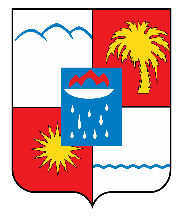 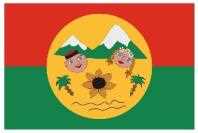 МУНИЦИПАЛЬНОЕ ДОШКОЛЬНОЕ ОБРАЗОВАТЕЛЬНОЕ БЮДЖЕТНОЕ УЧРЕЖДЕНИ  ДЕТСКИЙ САД № 83  г. СОЧИим атамана А.А. Головатого
КАЗАЧЬЯ ОБРАЗОВАТЕЛЬНАЯ ОРГАНИЗАЦИЯ
Первый этап реализации инновационного проектаКазачий круг дошколят Кубани. Обмен письмами и открытками между детскими садами
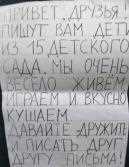 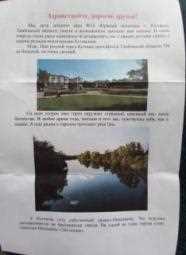 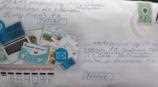 ОСНОВНАЯ ИДЕЯ Проекта – ОБЪЕДИНЕНИЕ И  ОРГАНИЗАЦИЯ ВЗАИМООБЩЕНИЯ  всех участников детско-взрослого проекта
ЦЕЛИ ПРОЕКТА
Знакомство детей групп казачьей направленности с самобытной культурой и традициями родного края через участие в проекте «Казачий круг дошколят Кубани. Обмен письмами и открытками между детскими садами»
Создание сообщества педагогов-дошкольников и организация сетевого взаимодействия ДОО Кубани со статусом «казачья образовательная организация».
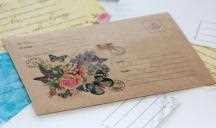 АКТУАЛЬНОСТЬ ПРОЕКТА
С помощью проекта могут быть решены задачи патриотического и духовно-нравственного воспитания дошкольников на основе этнокультурных традиций казачества, воспитания любви и привязанности к малой родине, формирования положительного отношения к родному краю через «живое общение». Обмен письмами  со сверстниками из разных муниципалитетов.
Организовано взаимодействие между педагогами дошкольных организаций в рамках обмена опытом работы по казачьему образованию.
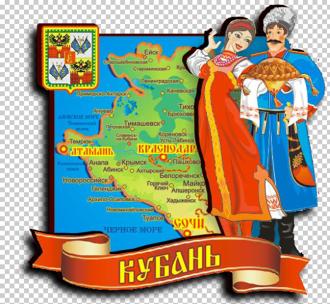 1 этап  реализации инновационного проекта
1 этап реализации инновационного проекта
39 дошкольных организаций из 15 муниципалитетов Краснодарского края  принимают участие в реализации детско-взрослого проекта
Сочи
Кущевский район
Ейск
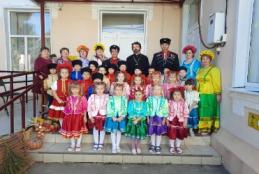 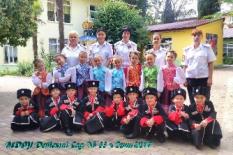 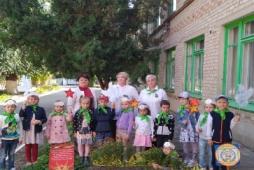 Курганинский район
Ст. Должанская
ст. Шкуринская
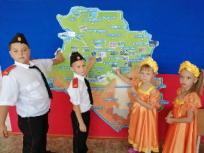 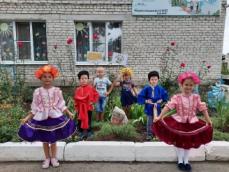 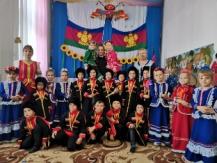 г. Тимашевск
г. Краснодар
МЕХАНИЗМ РЕАЛИЗАЦИИ ПРОЕКТА
Белореченский район
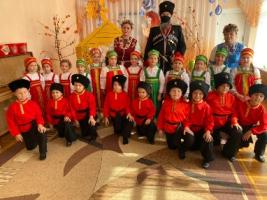 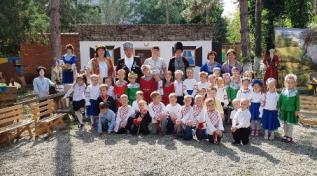 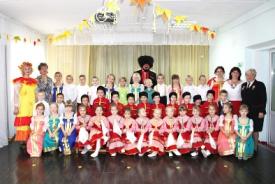 Туапсинский  район
Тамань
Ленинградский район
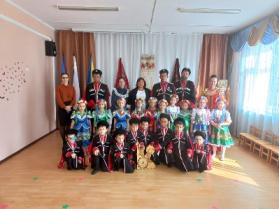 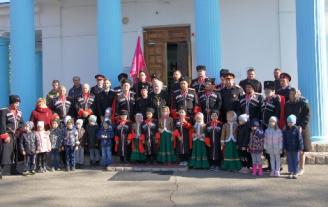 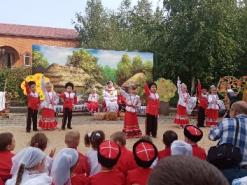 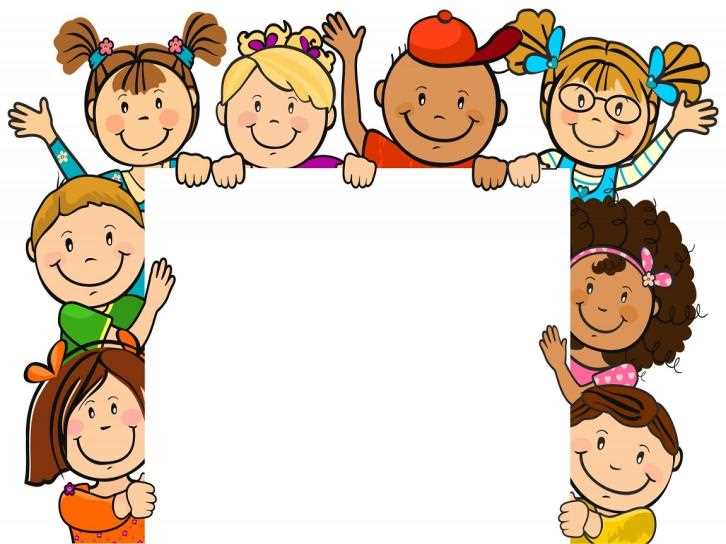 Мы открытки шлём друзьям,И рисунки на листочке.Присылают письма нам –Очень рады каждой строчке!Внутри карточки, записки,Пожелания друзейИ в конце всегда приписка: 
«Ждем ответа поскорей!»
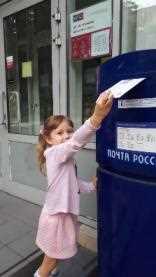 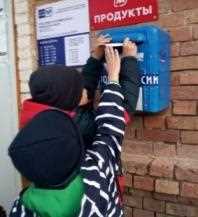 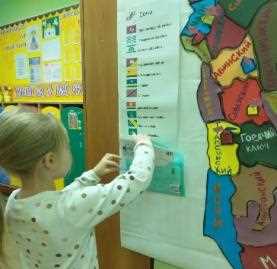 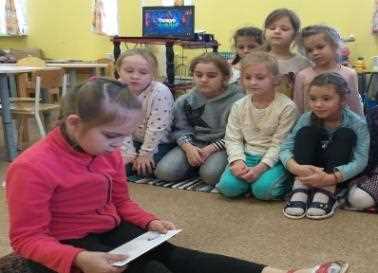 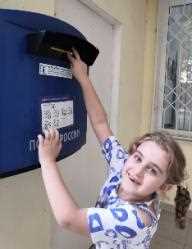 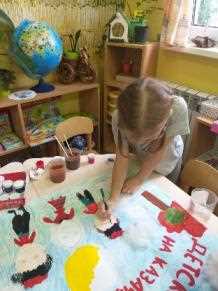 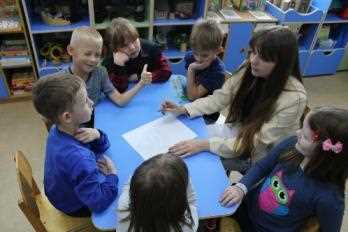 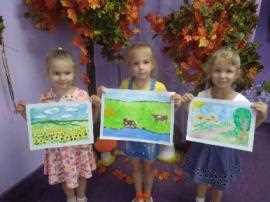 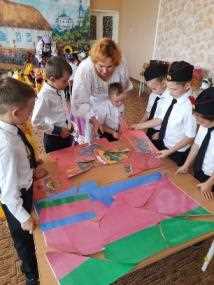 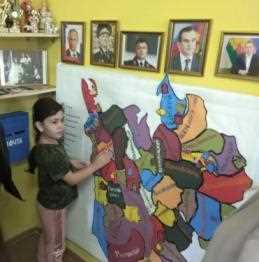 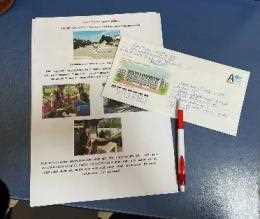 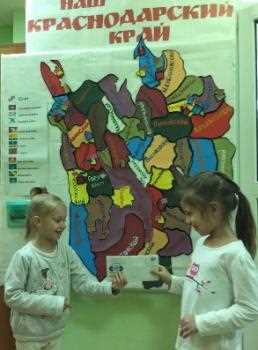 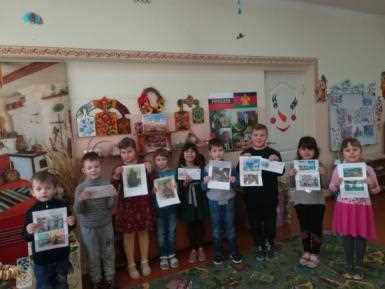 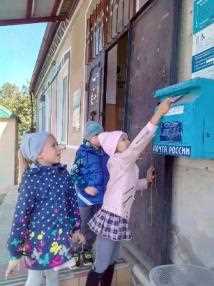 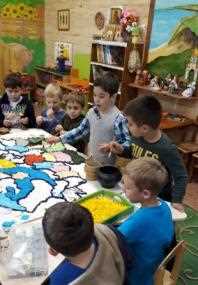 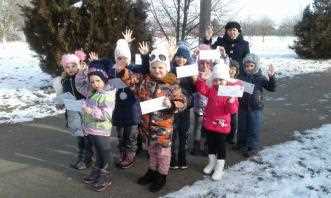 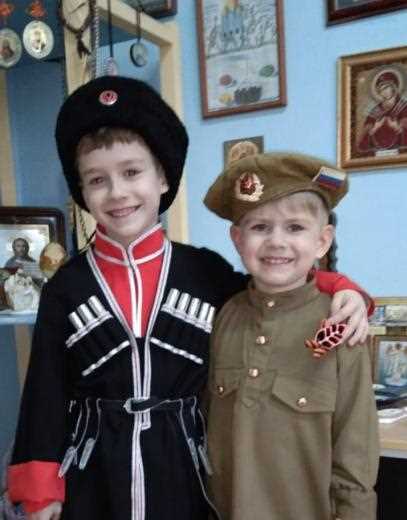 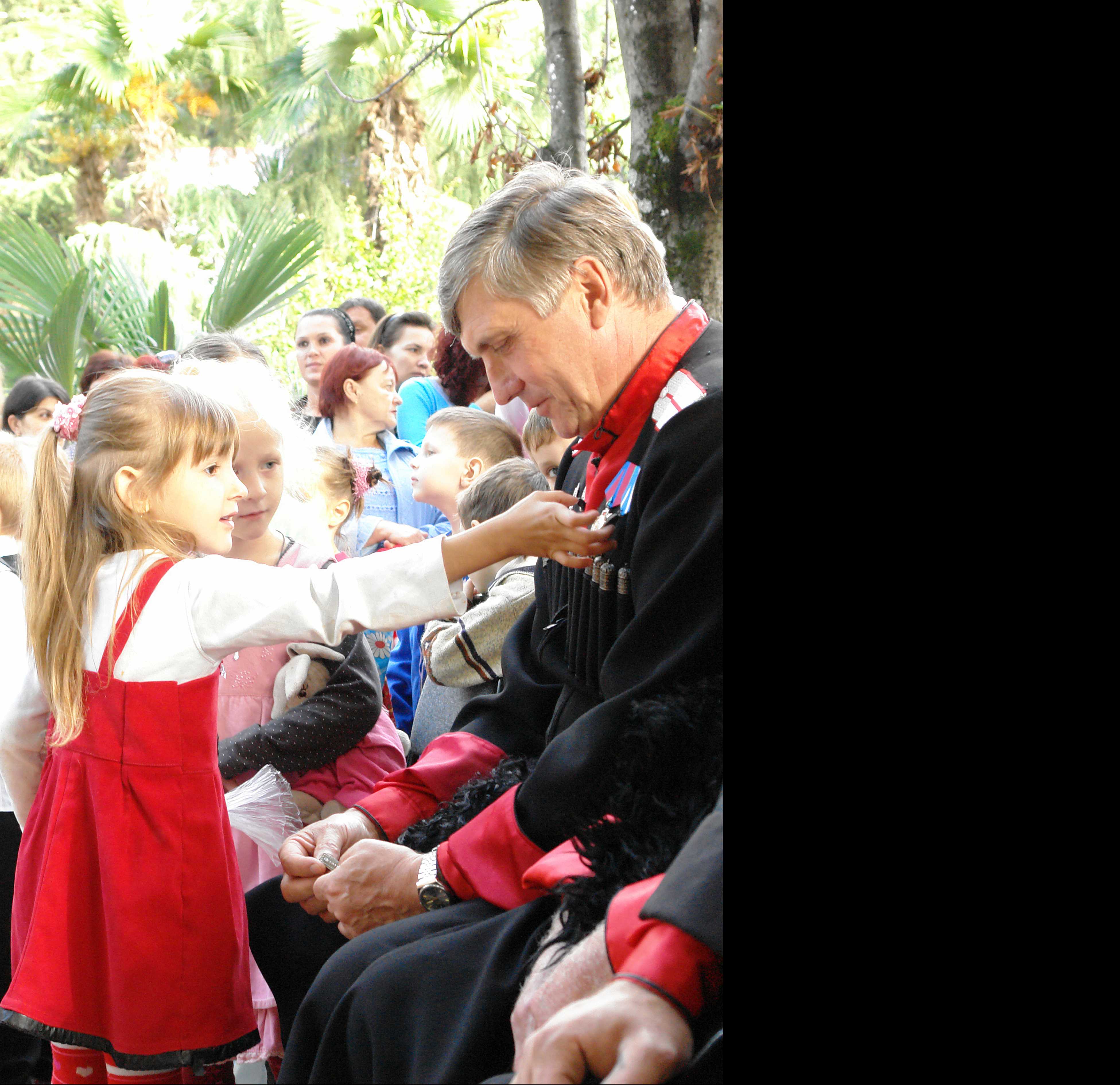 Трансляция результативности деятельности по проекту
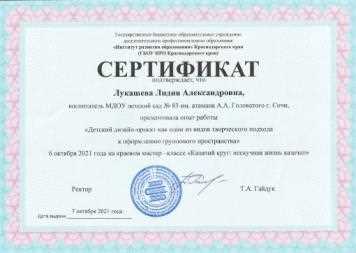 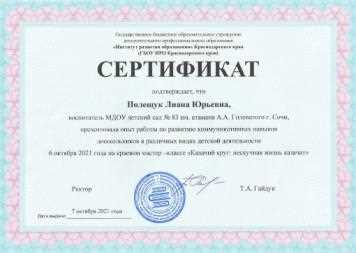 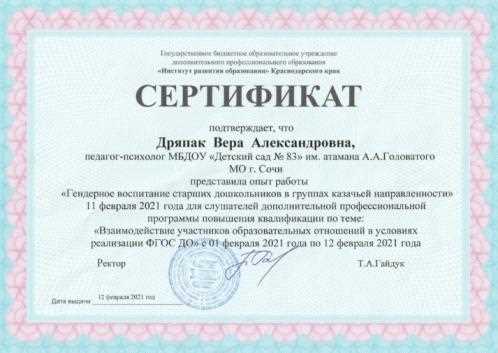 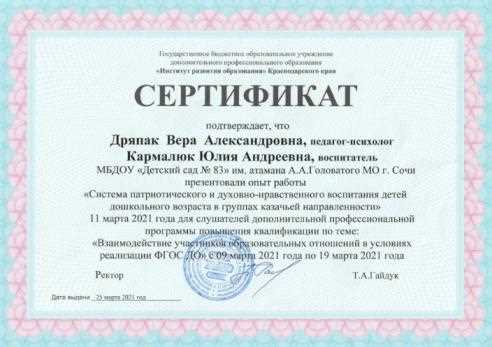 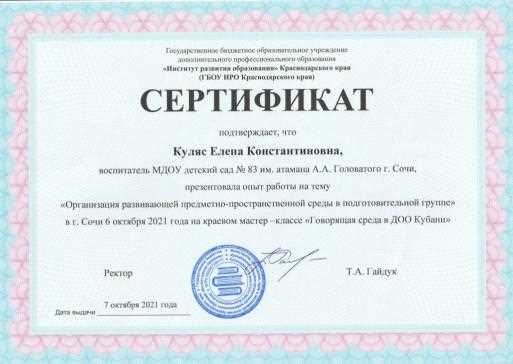 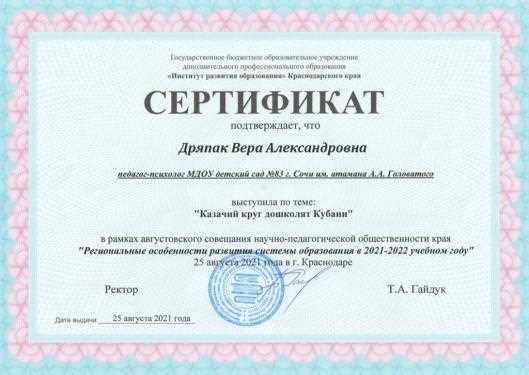 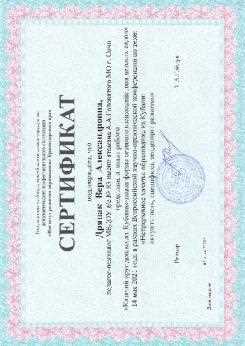 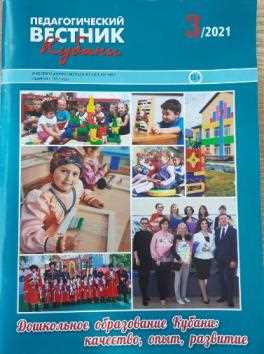 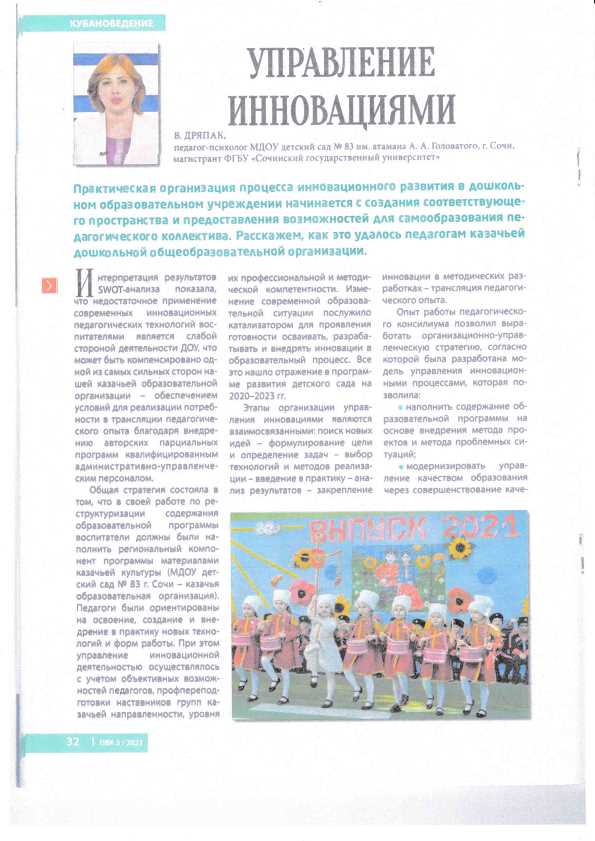 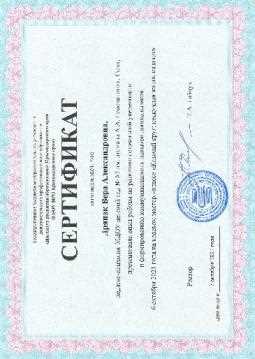 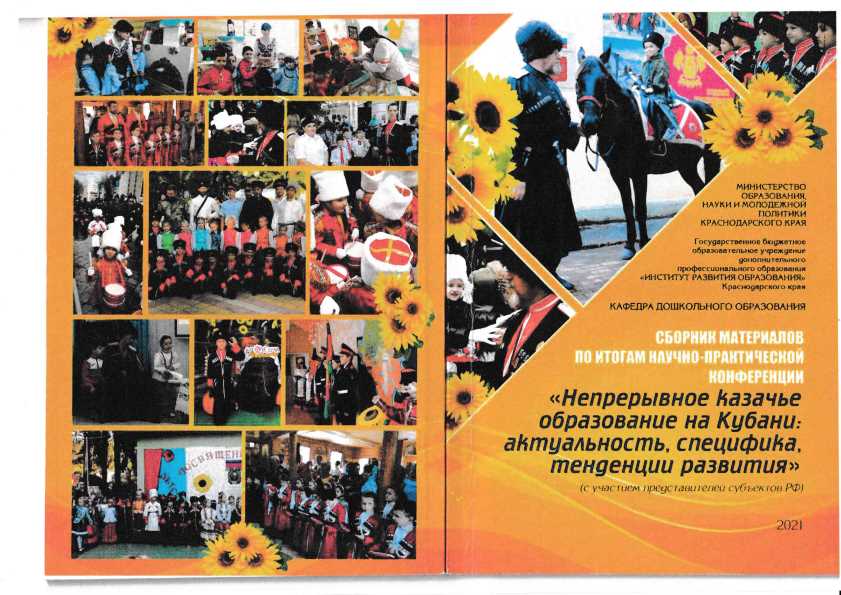 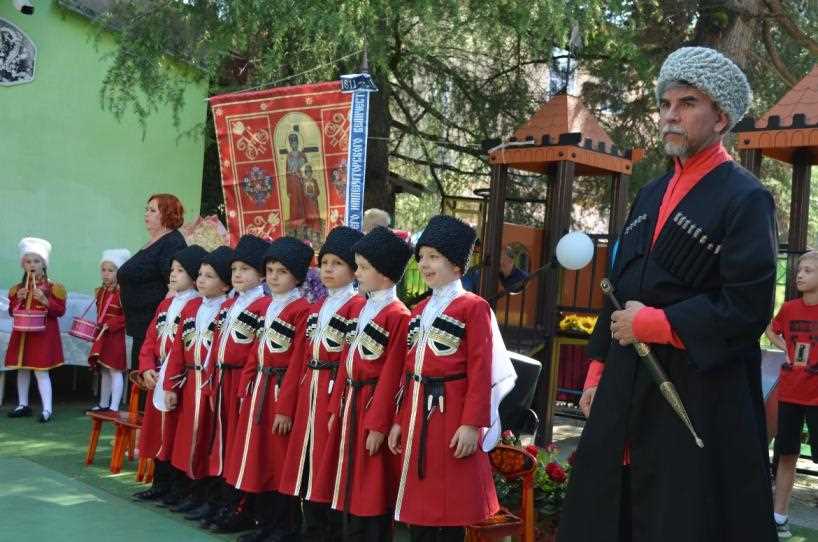 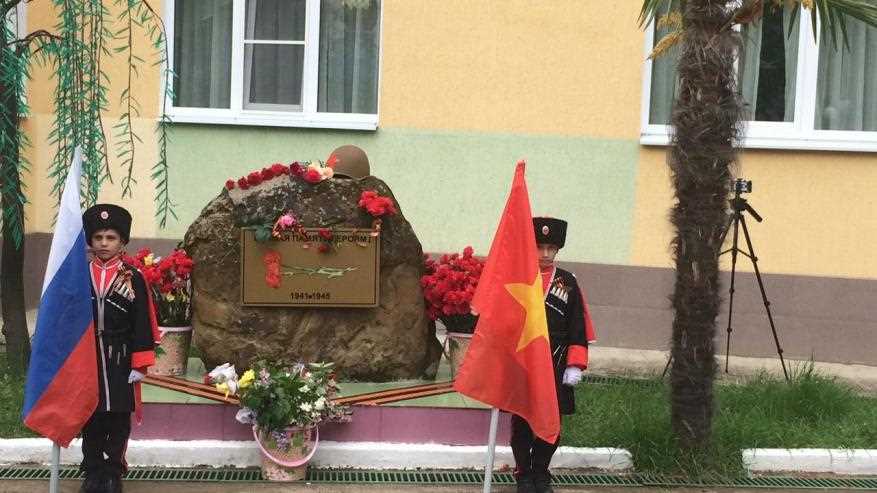 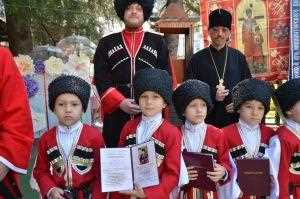 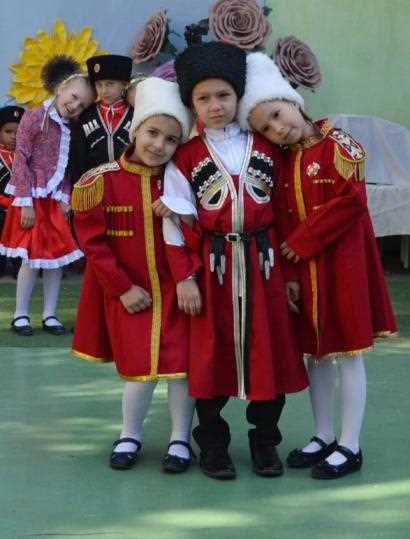 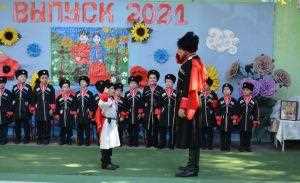 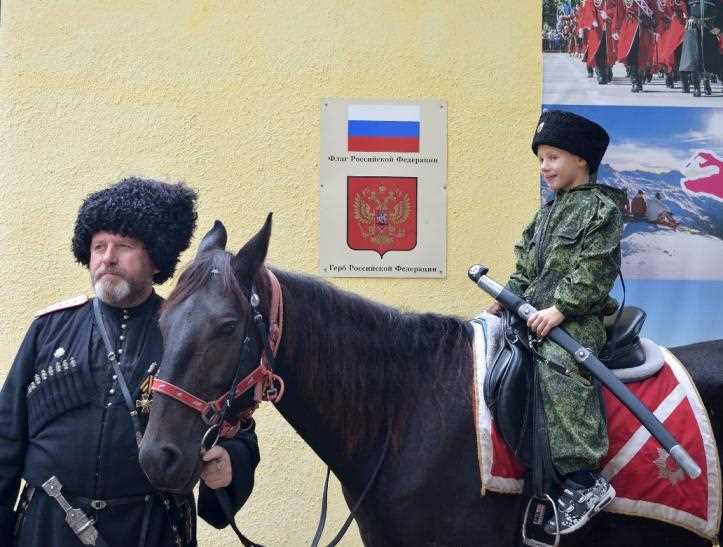 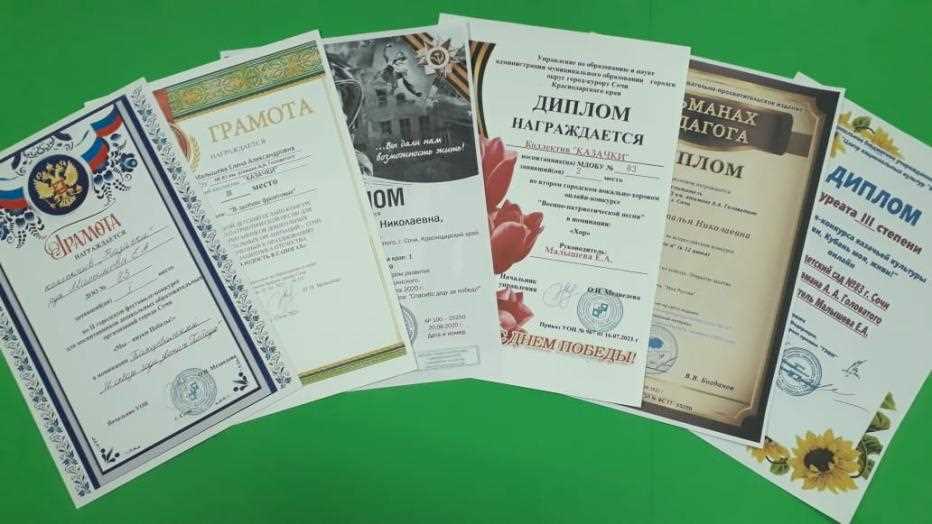 https://vk.com/molodezhkubani
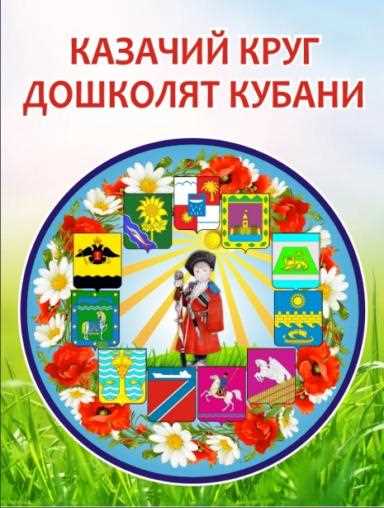 Видео-версия реализации данного инновационного проекта в настоящее время уже размещена на сайте Союза казачьей молодежи Кубани
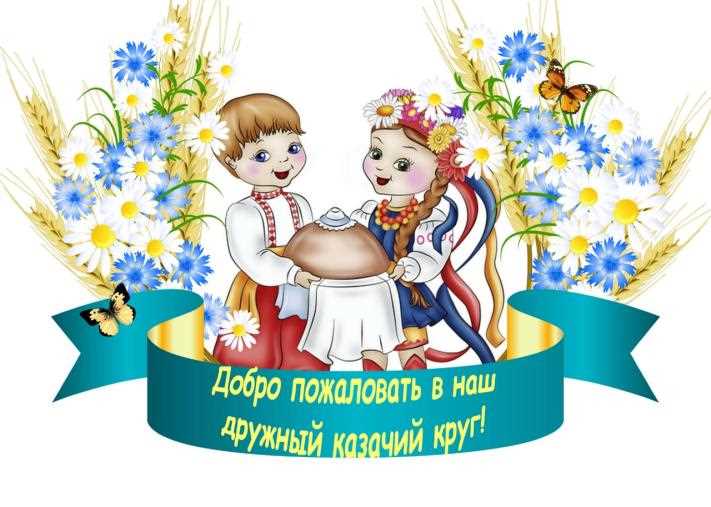 Спасибо 
за внимание!
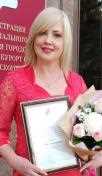